Code Generation Introduction
i=0
while (i < 10) {
  a[i] = 7*i+3  i = i + 1 }
source code(e.g. Scala, Java,C)easy to write
idea
data-flowgraphs
Compiler             
(scalac, gcc)
optimizer
i=0LF
while
i=0while(i
<10)
type check
assign
i  0
<
while
i
parser
10
lexer
assign
+
a[i]
3
*
7
i
code gen
trees
characters
words
mov R1,#0mov R2,#40mov R3,#3jmp +12
mov (a+R1),R3
add R1, R1, #4add R3, R3, #7
cmp R1, R2blt -16
machine code
(e.g. x86, arm, JVM)efficient to execute
Example: gcc
jmp .L2 .L3: 	movl -8(%ebp), %eax
	movl %eax, 4(%esp)
	movl $.LC0, (%esp) 
	call printf 
	addl $1, -12(%ebp) 
	movl -12(%ebp), %eax
	addl %eax, %eax 
	addl -8(%ebp), %eax
	addl $1, %eax 
	movl %eax, -8(%ebp) 
.L2:
	cmpl $9, -12(%ebp) 
	jle .L3
#include <stdio.h> int main() {   int i = 0; 
  int j = 0; 
  while (i < 10) { 
    printf("%d\n", j); 
    i = i + 1; 
    j = j + 2*i+1; 
  } 
}
gcc test.c -S
LLVM: Another Interesting C Compiler
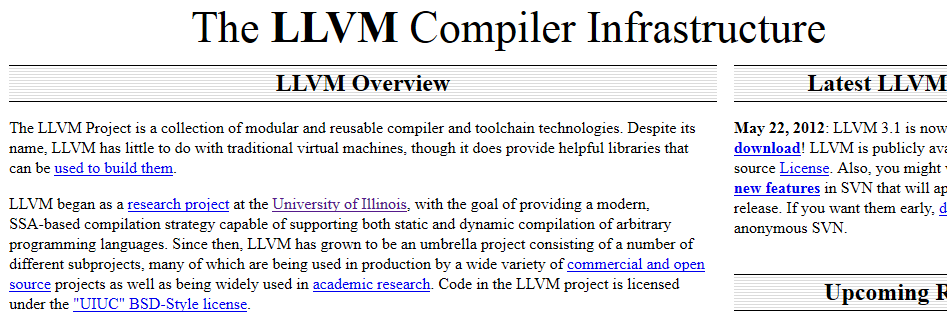 i=0
while (i < 10) {
  a[i] = 7*i+3  i = i + 1 }
Your Project
source codesimplified Java-like
language
Your          
Compiler
i=0LF
while
i=0while(i
<10)
type check
assign
i  0
<
while
i
parser
10
lexer
assign
+
code gen
a[i]
3
*
7
i
21: iload_2 
  22: iconst_2 
  23: iload_1 
  24: imul 
  25: iadd 
  26: iconst_1 
  27: iadd 
  28: istore_2
trees
characters
words
Java Virtual Machine (JVM) Bytecode
javac example
4: iload_1 
  5: bipush 10 
  7: if_icmpge 32 
  10: getstatic #2; //System.out
  13: iload_2 
  14: invokevirtual #3; //println
  17: iload_1 
  18: iconst_1 
  19: iadd 
  20: istore_1 
  21: iload_2 
  22: iconst_2 
  23: iload_1 
  24: imul 
  25: iadd 
  26: iconst_1 
  27: iadd 
  28: istore_2 
  29: goto 4
  32: return
while (i < 10) { 
      System.out.println(j); 
      i = i + 1; 
      j = j + 2*i+1; 
    }
Phase aftertype checking:
emits such bytecode instructions
javac Test.java
javap –c Test
Guess what each JVM instruction for the highlighted expression does.
Stack Machine: High-Level Machine Code
instruction sequence:
program counter
...
  21: iload_2 
  22: iconst_2 
  23: iload_1 
  24: imul 
  25: iadd 
  26: iconst_1 
  27: iadd 
  28: istore_2 
  29: goto 4
   ...
top of stack
local variable memory (slots):
0
1
2
stack
3
8
Let us step through
Operands are consumed from stackand put back onto stack
instruction sequence:
...
  21: iload_2 
  22: iconst_2 
  23: iload_1 
  24: imul 
  25: iadd 
  26: iconst_1 
  27: iadd 
  28: istore_2 
  29: goto 4
   ...
top of stack
8
memory:
0
1
2
stack
3
8
Operands are consumed from stackand put back onto stack
instruction sequence:
...
  21: iload_2 
  22: iconst_2 
  23: iload_1 
  24: imul 
  25: iadd 
  26: iconst_1 
  27: iadd 
  28: istore_2 
  29: goto 4
   ...
top of stack
2
8
memory:
0
1
2
stack
3
8
Operands are consumed from stackand put back onto stack
instruction sequence:
...
  21: iload_2 
  22: iconst_2 
  23: iload_1 
  24: imul 
  25: iadd 
  26: iconst_1 
  27: iadd 
  28: istore_2 
  29: goto 4
   ...
top of stack
3
2
8
memory:
0
1
2
stack
3
8
Operands are consumed from stackand put back onto stack
instruction sequence:
...
  21: iload_2 
  22: iconst_2 
  23: iload_1 
  24: imul 
  25: iadd 
  26: iconst_1 
  27: iadd 
  28: istore_2 
  29: goto 4
   ...
top of stack
6
8
memory:
0
1
2
stack
3
8
Operands are consumed from stackand put back onto stack
instruction sequence:
...
  21: iload_2 
  22: iconst_2 
  23: iload_1 
  24: imul 
  25: iadd 
  26: iconst_1 
  27: iadd 
  28: istore_2 
  29: goto 4
   ...
top of stack
14
memory:
0
1
2
stack
3
8
Operands are consumed from stackand put back onto stack
instruction sequence:
...
  21: iload_2 
  22: iconst_2 
  23: iload_1 
  24: imul 
  25: iadd 
  26: iconst_1 
  27: iadd 
  28: istore_2 
  29: goto 4
   ...
top of stack
1
14
memory:
0
1
2
stack
3
8
Operands are consumed from stackand put back onto stack
instruction sequence:
...
  21: iload_2 
  22: iconst_2 
  23: iload_1 
  24: imul 
  25: iadd 
  26: iconst_1 
  27: iadd 
  28: istore_2 
  29: goto 4
   ...
top of stack
15
memory:
0
1
2
stack
3
8
Operands are consumed from stackand put back onto stack
instruction sequence:
...
  21: iload_2 
  22: iconst_2 
  23: iload_1 
  24: imul 
  25: iadd 
  26: iconst_1 
  27: iadd 
  28: istore_2 
  29: goto 4
   ...
top of stack
memory:
0
1
2
stack
3
15
Instructions in JVM
Separate for each type, including
integer types (iadd, imul, iload, istore, bipush)
reference types (aload, astore)
Why are they separate?
Memory safety!
Each reference points to a valid allocated object
Conditionals and jumps
Further high-level operations
array operations
object method and field access
Stack Machine Simulator
var code : Array[Instruction]
var pc : Int   // program counter
var local : Array[Int]  // for local variables
var operand : Array[Int]  // operand stack
var top : Int
while (true) step
top
def step = code(pc) match {  case Iadd() =>
    operand(top - 1) = operand(top - 1) +   operand(top)
    top = top - 1  // two consumed, one produced
  case Imul() => 
    operand(top - 1) = operand(top - 1) * operand(top)
    top = top - 1  // two consumed, one produced
6
8
stack
Stack Machine Simulator: Moving Data
case Bipush(c) =>   operand(top + 1) = c   // put given constant 'c' onto stack  top = top + 1
case Iload(n) =>   operand(top + 1) = local(n)  // from memory onto stack
  top = top + 1 
case Istore(n) =>   local(n) = operand(top)  // from stack into memory  top = top - 1  // consumed}if (notJump(code(n)))
  pc = pc + 1   // by default go to next instructions
Actual Java Virtual Machine
JVM Instruction Description from JavaTech book 
Official documentation: http://docs.oracle.com/javase/specs/
http://docs.oracle.com/javase/specs/jvms/se7/html/index.html

Use:  javac -g *.java		      to compile
	javap -c -l ClassName       to explore
Selected Instructions
Like iconst, but for arbitrarily large X
bipush X
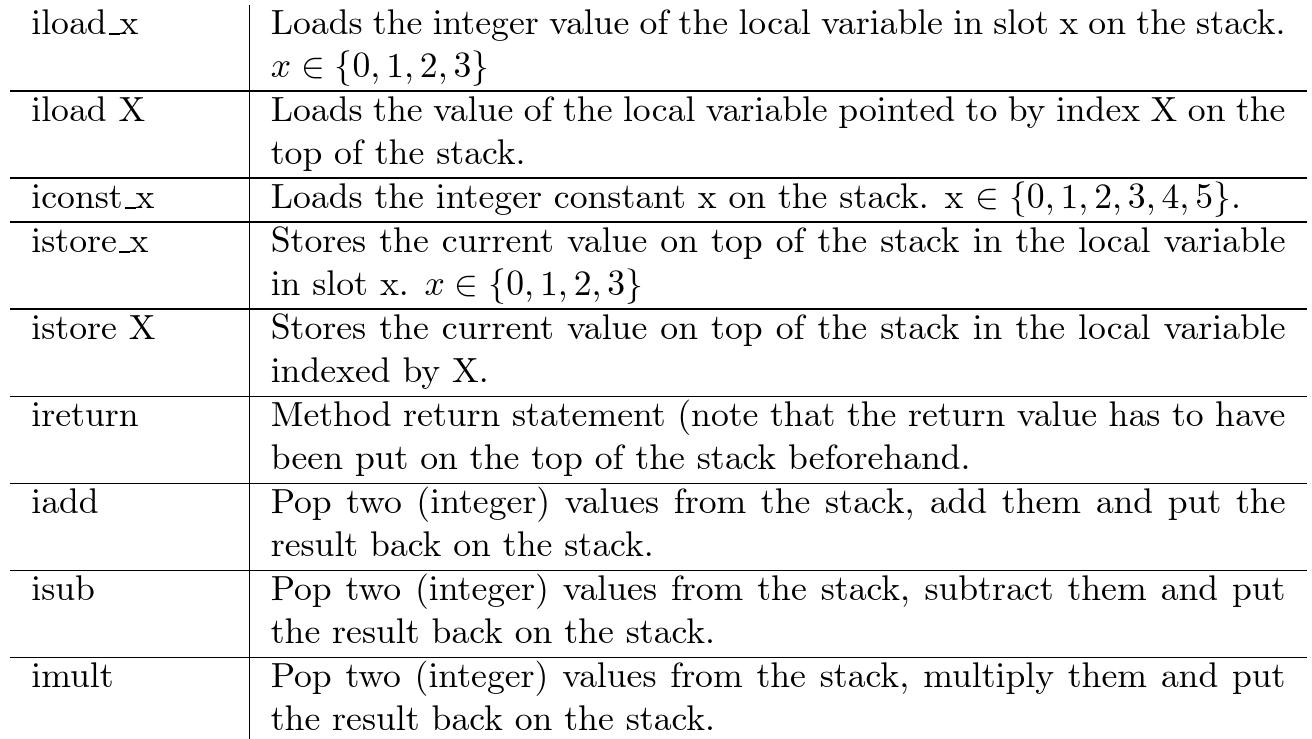 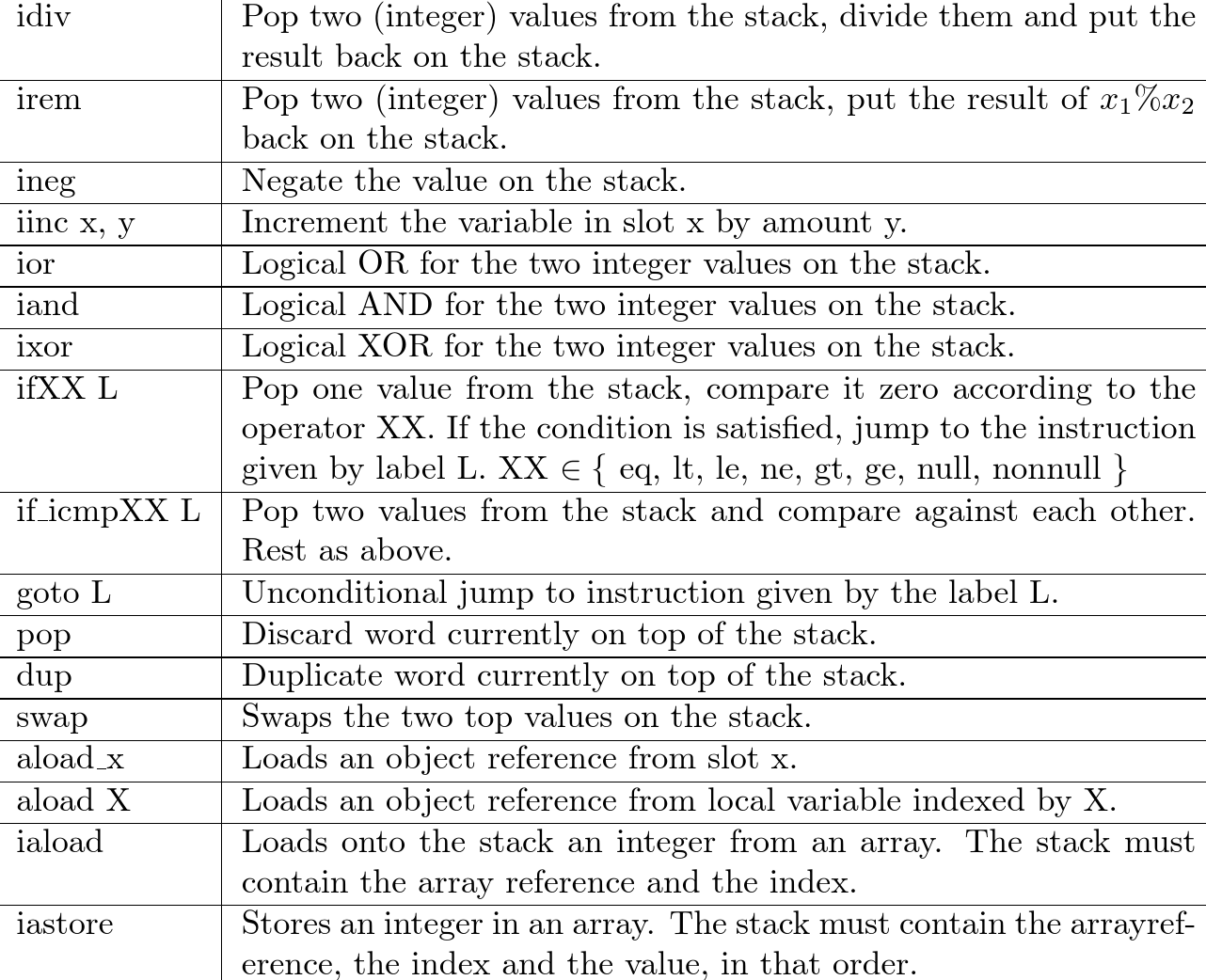 Example: Twice
class Expr1 {    public static int twice(int x) {
	return x*2;    }}
javac -g Expr1.java;  javap -c -l Expr1
public static int twice(int);
  Code:
   0:   iload_0    // load int from var 0 to top of stack
   1:   iconst_2   // push 2 on top of stack
   2:   imul       // replace two topmost elements with their product
   3:   ireturn    // return top of stack
}
Example: Area
public static int cubeArea(int, int, int);
  Code:
   0:   iload_0
   1:   iload_1
   2:   imul
   3:   iload_1
   4:   iload_2
   5:   imul
   6:   iadd
   7:   iload_0
   8:   iload_2
   9:   imul
   10:  iadd
   11:  iconst_2
   12:  imul
   13:  ireturn
}
class Expr2 {
    public static int cubeArea(int a, int b, int c) {
	return (a*b + b*c + a*c) * 2;
    }
}
javac -g Expr2.java;  javap -c -l Expr2
LocalVariableTable: 
   Start  Length  Slot  Name   Signature
   0      14      0     a       I
   0      14      1     b       I
   0      14      2     c       I
What Instructions Operate on
operands that are part of instruction itself, following their op code (unique number for instruction - iconst)
operand stack - used for computation (iadd)
memory managed by the garbage collector(loading and storing fields)
constant pool - used to store ‘big’ values instead of in instruction stream
e.g. string constants, method and field names
mess!
CAFEBABE
Library to make bytecode generation easy and fun!
https://github.com/psuter/cafebabe/wiki 
Named after magic code appearing in .class fileswhen displayed in hexadecimal:


More on that in the labs!
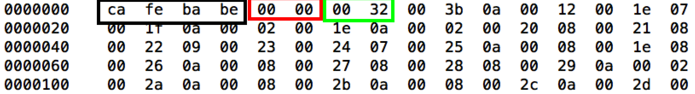 Towards Compiling Expressions:Prefix, Infix, and Postfix Notation
Overview of Prefix, Infix, Postfix
Let f be a binary operation,  e1 e2  two expressions
We can denote application  f(e1,e2) as follows
in prefix notation		f e1 e2
in infix notation		e1 f e2
in postfix notation		f e1 e2
Suppose that each operator (like f) has a known number of arguments. For nested expressions
infix requires parentheses in general
prefix and postfix do  not require any parantheses!
Expressions in Different Notation
For infix, assume * binds stronger than +
There is no need for priorities or parens in the other notations

arg.list	  	+(x,y)	  +(*(x,y),z)	+(x,*(y,z))	*(x,+(y,z))
prefix	  	+ x y	  + * x y z	+ x * y z	* x + y z
infix	  	x + y	  x*y + z	x + y*z		x*(y + z)
postfix	  	x y +	  x y * z +	x y z * +	x y z + *

Infix is the only problematic notation and leads to ambiguity
Why is it used in math? Amgiuity reminds us of algebraic laws:
x + y 		looks same from left and from right (commutative)
x + y + z 	parse trees mathematically equivalent (associative)
Convert into Prefix and Postfix
prefix
infix 	       ( ( x + y ) + z ) + u 	  	x + (y + (z + u ))
postfix
draw the trees:
Terminology:
prefix = Polish notation 	(attributed to Jan Lukasiewicz from Poland)
postfix = Reverse Polish notation (RPN)
Is the sequence of characters in postfix opposite to one in prefix if we have binary operations?
What if we have only unary operations?
Compare Notation and Trees
arg.list	  	+(x,y)	  +(*(x,y),z)	+(x,*(y,z))	*(x,+(y,z))
prefix	  	+ x y	  + * x y z	+ x * y z	* x + y z
infix	  	x + y	  x*y + z	x + y*z		x*(y + z)
postfix	  	x y +	  x y * z +	x y z * +	x y z + *
draw ASTs for each expression
How would you pretty print AST into a given form?
Simple Expressions and Tokens
sealed abstract class Expr
case class Var(varID: String) extends Expr
case class Plus(lhs: Expr, rhs: Expr) extends Expr
case class Times(lhs: Expr, rhs: Expr) extends Expr

sealed abstract class Token
case class ID(str : String) extends Token
case class Add extends Token
case class Mul extends Token
case class O extends Token   // (
case class C extends Token   // )
Printing Trees into Lists of Tokens
def prefix(e : Expr) : List[Token] = e match {
    case Var(id) => List(ID(id))
    case Plus(lhs,rhs)   => List(Add()) ::: prefix(e1) ::: prefix(e2)
    case Times(lhs,rhs) => List(Mul()) ::: prefix(e1) ::: prefix(e2)
  }
  def infix(e : Expr) : List[Token] = e match { // should emit parantheses!
    case Var(id) => List(ID(id))
    case Plus(e1,e2) => List(O())::: infix(e1) ::: List(Add()) ::: infix(e2) :::List(C())
    case Times(e1,e2) => List(O())::: infix(e1) ::: List(Mul()) ::: infix(e2) :::List(C())
  }
  def postfix(e : Expr) : List[Token] = e match {
    case Var(id) => List(ID(id))
    case Plus(e1,e2)  => postfix(e1) ::: postfix(e2) ::: List(Add())
    case Times(e1,e2) => postfix(e1) ::: postfix(e2) ::: List(Mul())
  }
LISP: Language with Prefix Notation
1958 – pioneering language
Syntax was meant to be abstract syntax
Treats all operators as user-defined ones, so syntax does not assume the number of arguments is known
use parantheses in prefix notation: f(x,y) as (f x y)
(defun factorial (n)
  (if (<= n 1)
      1
      (* n (factorial (- n 1)))))
PostScript: Language using Postfix
.ps are ASCII files given to PostScript-compliant printers
Each file is a program whose execution prints the desired pages
http://en.wikipedia.org/wiki/PostScript%20programming%20language 
PostScript language tutorial and cookbook
Adobe Systems Incorporated
Reading, MA : Addison Wesley, 1985
ISBN 0-201-10179-3 (pbk.)
A PostScript Program
4.25 inch 4.25 inch translate
  1.75 inch 1.75 inch scale
  0.02 setlinewidth
  1 1 12
	{ 12 div setgray
	  gsave
	    wedge
	    gsave fill grestore
	    0 setgray stroke
	  grestore
	  30 rotate
	} for
grestore
showpage
/inch {72 mul} def
/wedge
	{ newpath
	  0 0 moveto
	  1 0 translate
	  15 rotate
	  0 15 sin translate
	  0 0 15 sin -90 90 arc
	  closepath
	} def
gsave
  3.75 inch 7.25 inch translate
  1 inch 1 inch scale
  wedge 0.02 setlinewidth stroke
grestore
gsave
If we send it to printer(or run GhostView viewer gv) we get
4.25 inch 4.25 inch translate
  1.75 inch 1.75 inch scale
  0.02 setlinewidth
  1 1 12
	{ 12 div setgray
	  gsave
	    wedge
	    gsave fill grestore
	    0 setgray stroke
	  grestore
	  30 rotate
	} for
grestore
showpage
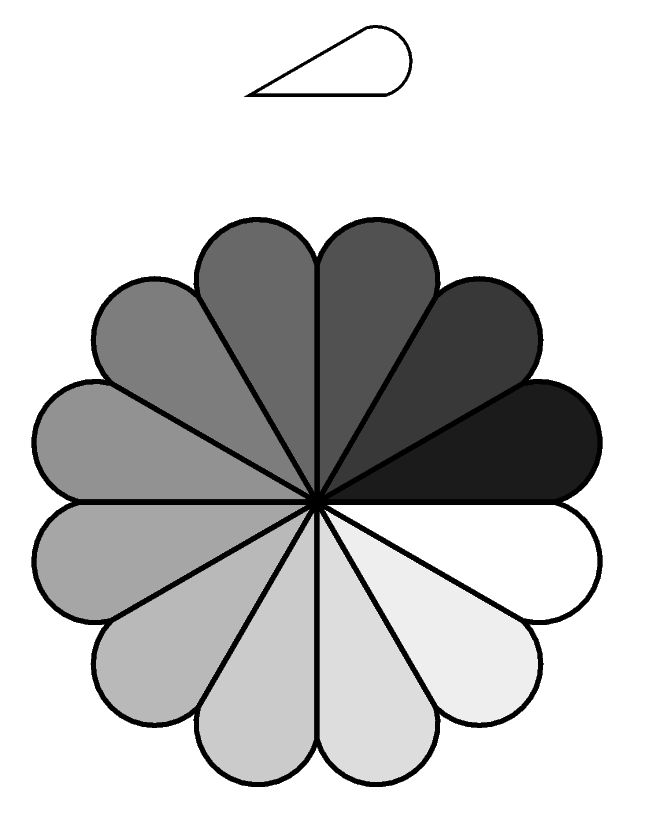 Why postfix? Can evaluate it using stack
def postEval(env   : Map[String,Int], pexpr : Array[Token]) : Int = {  // no recursion!
    var stack : Array[Int] = new Array[Int](512)
    var top : Int = 0;   var pos : Int = 0
    while (pos < pexpr.length) {
      pexpr(pos) match {
          case ID(v) =>  top = top + 1
                                   stack(top) = env(v)
          case Add() => stack(top - 1) = stack(top - 1) + stack(top)
	                    top = top - 1
          case Mul() => stack(top - 1) = stack(top - 1) * stack(top)
	                    top = top - 1
      }
      pos = pos + 1
    }
    stack(top)}
x -> 3, y -> 4, z -> 5
infix:     x*(y+z)
postfix: x y z + *
Run ‘postfix’ for this env
Evaluating Infix Needs Recursion
The recursive interpreter:

def infixEval(env : Map[String,Int], expr : Expr) : Int = expr match {
    case Var(id) => env(id)
    case Plus(e1,e2) => infix(env,e1) + infix(env,e2)
    case Times(e1,e2) => infix(env,e1) * infix(env,e2)
}

Maximal stack depth in interpreter = expression height
Compiling Expressions
Evaluating postfix expressions is like running a stack-based virtual machine on compiled code

Compiling expressions for stack machine is like translating expressions into postfix form
Expression, Tree, Postfix, Code
*
infix:     	x*(y+z)
postfix: 	x y z + *
bytecode:
		iload 1		x
		iload 2		y
		iload 3		z
		iadd			+
		imul			*
+
x
y
z
Show Tree, Postfix, Code
infix:     	(x*y + y*z + x*z)*2	 tree:
postfix: 	bytecode:
“Printing” Trees into Bytecodes
To evaluate e1*e2 interpreter
evaluates e1
evaluates e2
combines the result using *
Compiler for  e1*e2  emits:
code for e1 that leaves result on the stack, followed by
code for e2 that leaves result on the stack, followed by
arithmetic instruction that takes values from the stack and leaves the result on the stack
  def compile(e : Expr) : List[Bytecode] = e match { // ~ postfix printer
    case Var(id) => List(ILoad(slotFor(id)))
    case Plus(e1,e2)  => compile(e1) ::: compile(e2) ::: List(IAdd())
    case Times(e1,e2) => compile(e1) ::: compile(e2) ::: List(IMul())   
  }